Software Engineering:3. Methodology
Romi Satria Wahonoromi@romisatriawahono.nethttp://romisatriawahono.net/seWA/SMS: +6281586220090
1
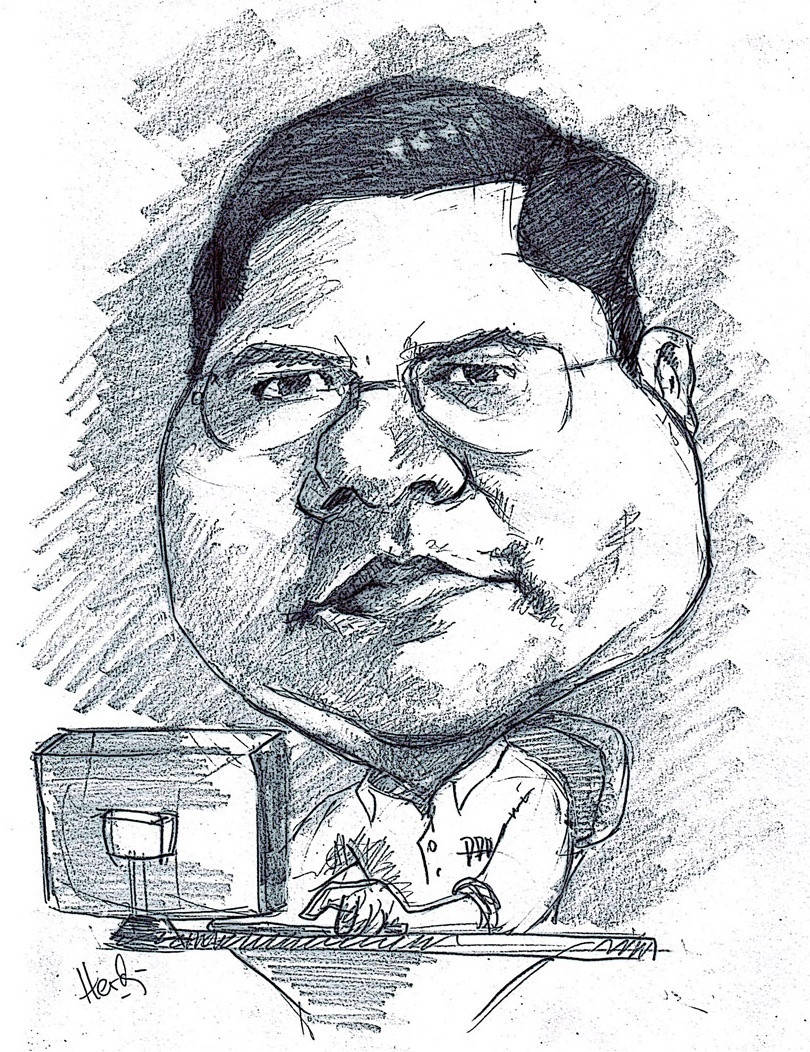 Romi Satria Wahono
SD Sompok Semarang (1987)
SMPN 8 Semarang (1990)
SMA Taruna Nusantara Magelang (1993)
B.Eng, M.Eng and Ph.D in Software Engineering fromSaitama University Japan (1994-2004)Universiti Teknikal Malaysia Melaka (2014)
Research Interests: Software Engineering,Machine Learning
Founder dan Koordinator IlmuKomputer.Com
Peneliti LIPI (2004-2007)
Founder dan CEO PT Brainmatics Cipta Informatika
2
Course Outline
3
3. Methodology
3.1 Methodology (Model Process)
3.2 Structured Design
3.3 Rapid Application Development
3.4 Agile Development
3.5 Methodology Selection Strategy
3.1 Methodology (Model Process)
5
Software Development Life Cycle (SDLC)
(Dennis, 2012)
6
Software Development Methodology (Model Process)
A formalized approach to implementing the Software Development Life Cycle (SDLC) (Dennis, 2012)

A simplified representation of a software process (Sommerville, 2015)

A distinct set of activities, actions, tasks, milestones, and work products required to engineer high quality software  (Pressman, 2015)
7
Major Methodologies
Structured Design
Waterfall method
Parallel development
Rapid Application Development
Phased Development
Prototyping
Throw-away Prototyping
Agile Development
Extreme Programming (XP)
Scrum
Lean Development
(Dennis, 2012)
8
Methodology Timeline
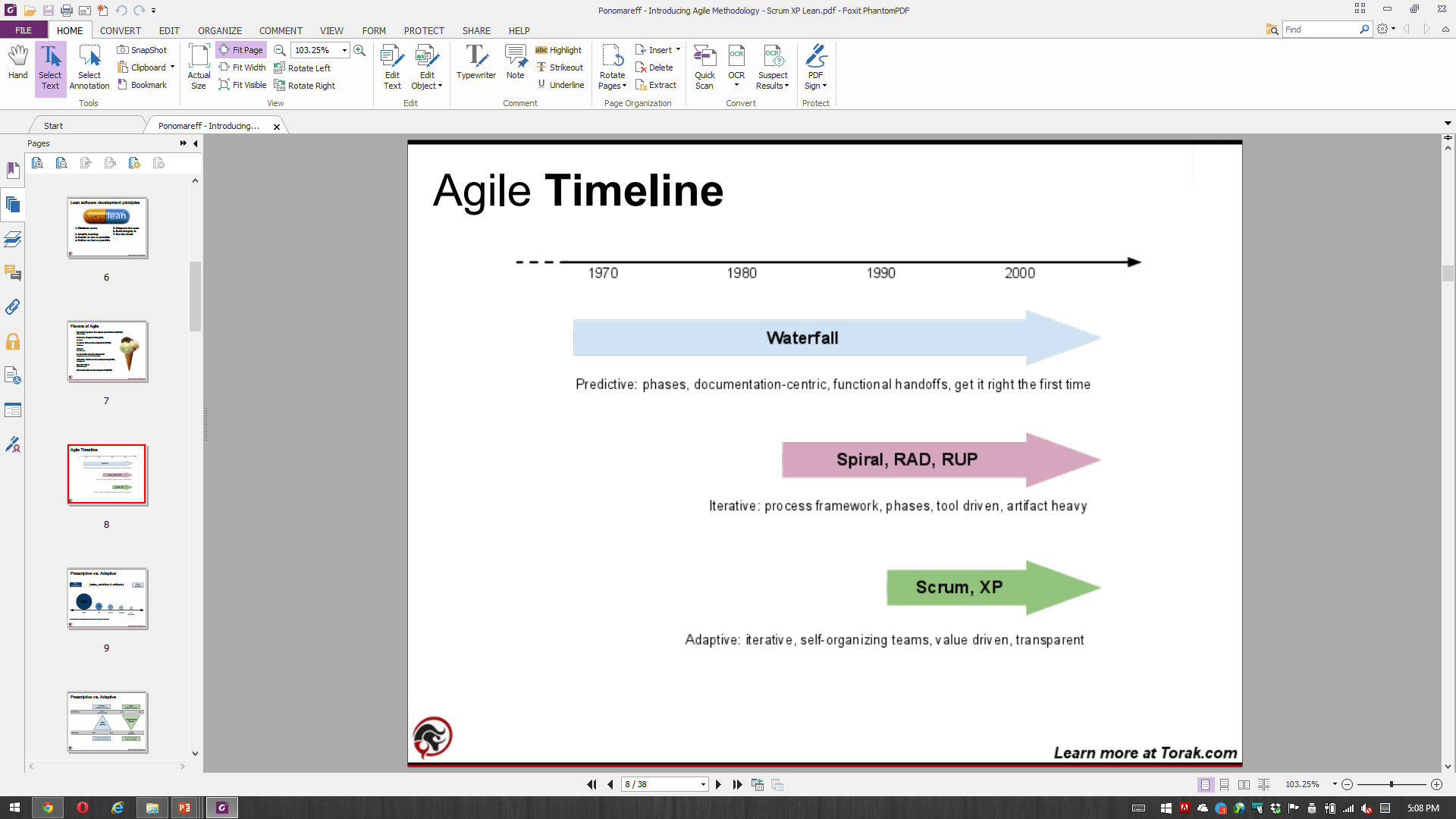 9
3.2 Structured Design
10
Structured Design
Projects move methodically from one to the next step
Generally, a step is finished before the next one begins

Type of Structured Desin:
Waterfall Method
Parallel Development
11
Waterfall Method
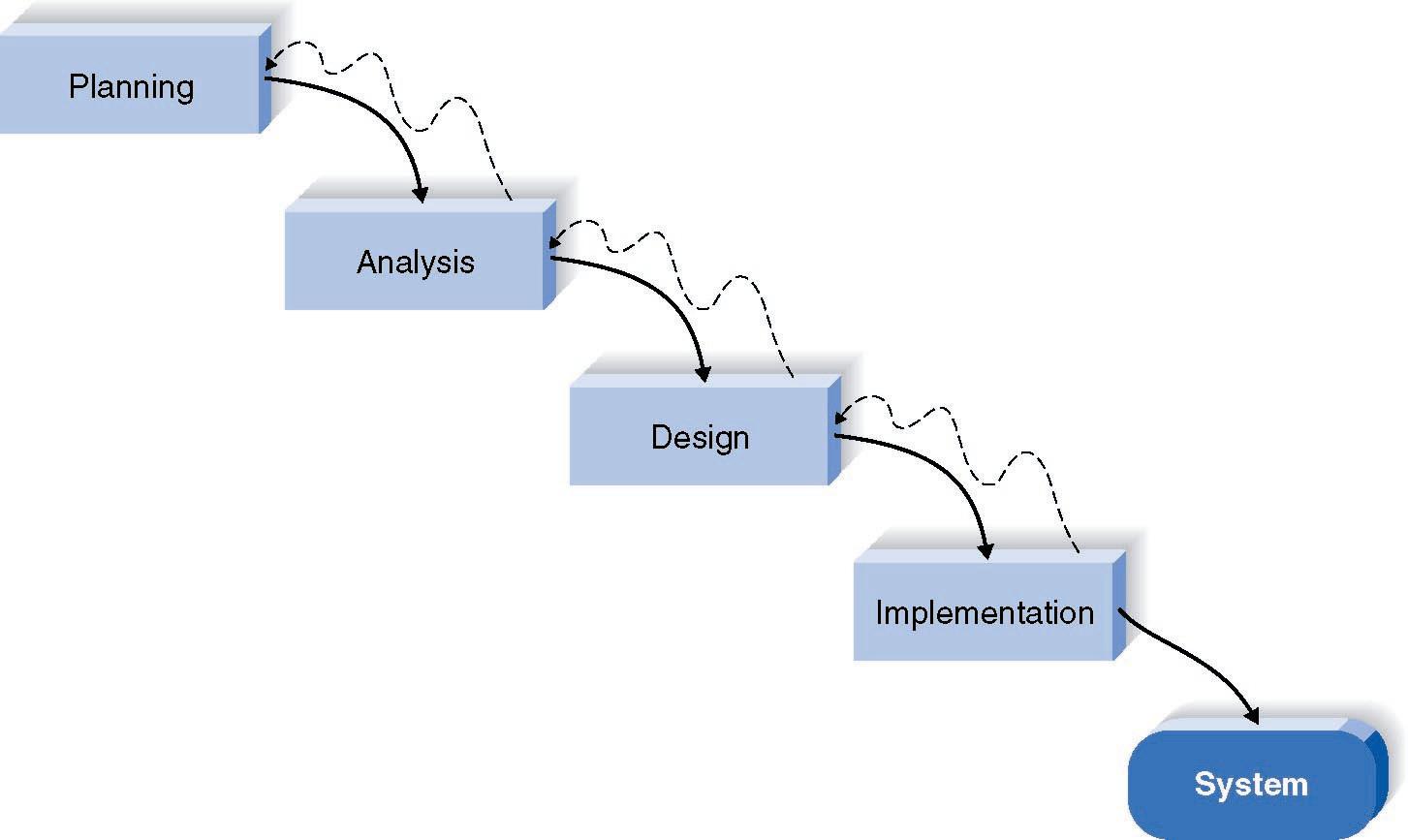 12
Parallel Development
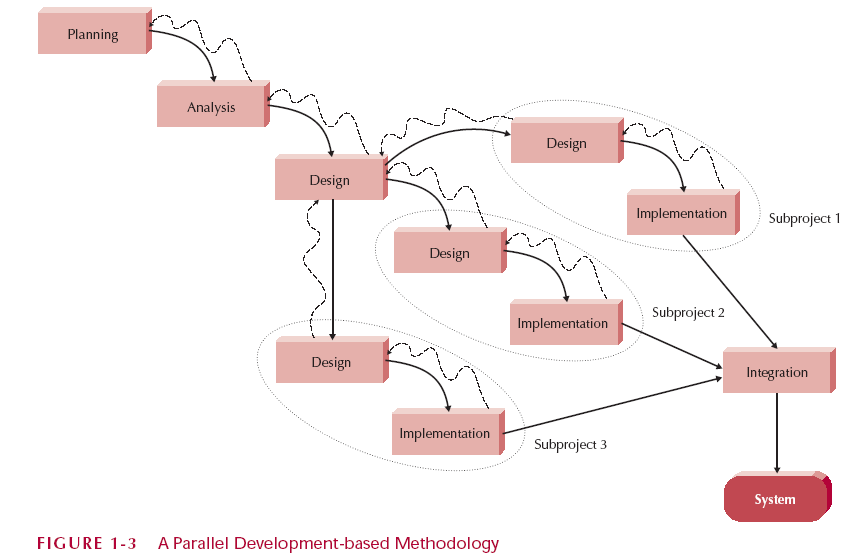 Addresses problem of time gap between proposal and delivery:
Breaks project into parallel subproject
Integrates them at the end
13
3.3 Rapid Application Development
14
Rapid Application Development (RAD)
Type of RAD:
Phased development: a series of versions
Prototyping: System prototyping
Throw-away prototyping: design prototyping

Critical elements to speed up the SDLC:
CASE tools
Visual programming languages
Code generators
15
RAD: Phased Development
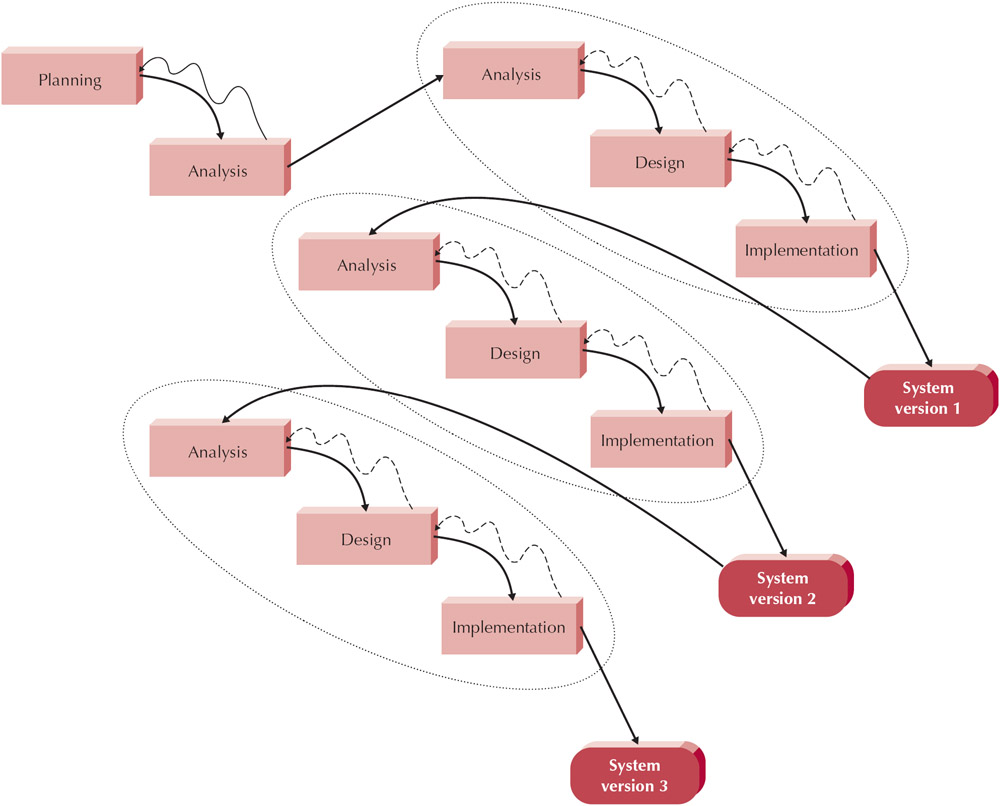 16
RAD: Prototyping
Analysis, Design, Implementation are performed concurrently
Start with a "quick-and-dirty" prototype, Provides minimal functionality
Repeat process, refining the prototype each time
Stop when prototype is a working system
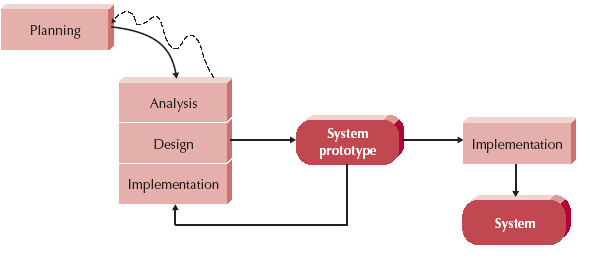 17
RAD: Throw-Away Prototyping
Use prototypes only to understand requirements
Example: use html to show UI
Prototype is not a working design
Once requirements are understood, the prototypes are thrown away
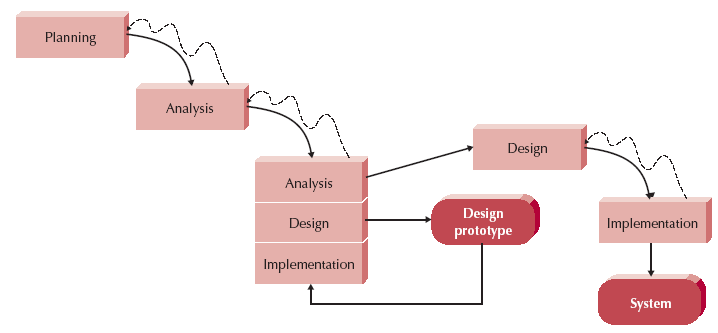 18
3.4 Agile Development
19
3. Agile Development
Just a few rules that are easy to learn and follow
Streamline the SDLC
Eliminate much of the modeling and documentation
Emphasize simple, iterative application development

Type of Agile Development:
Extreme Programming (XP)
Scrum
Lean Development
Dynamic Systems Development Model (DSDM)
20
Extreme Programming (XP)
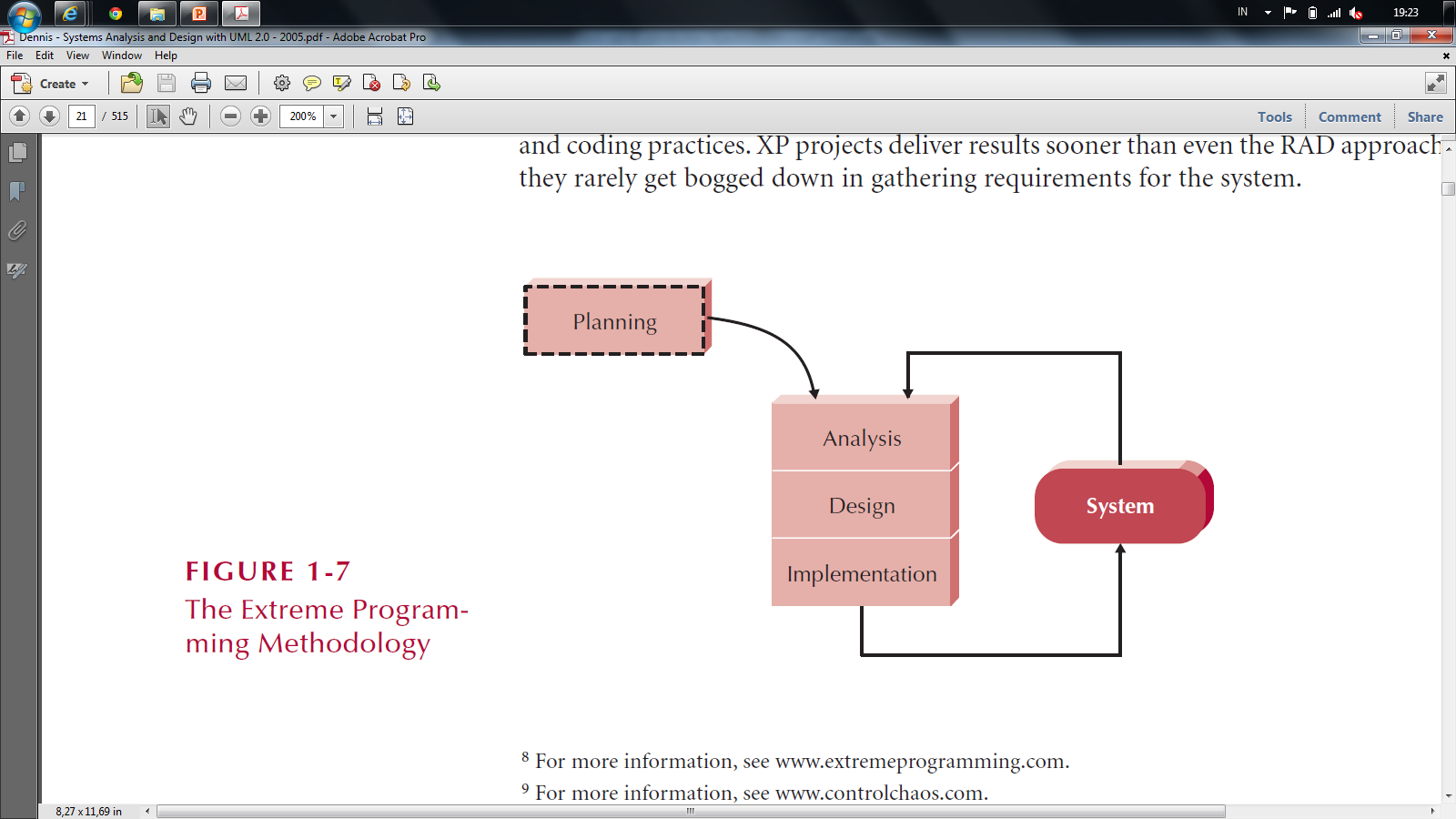 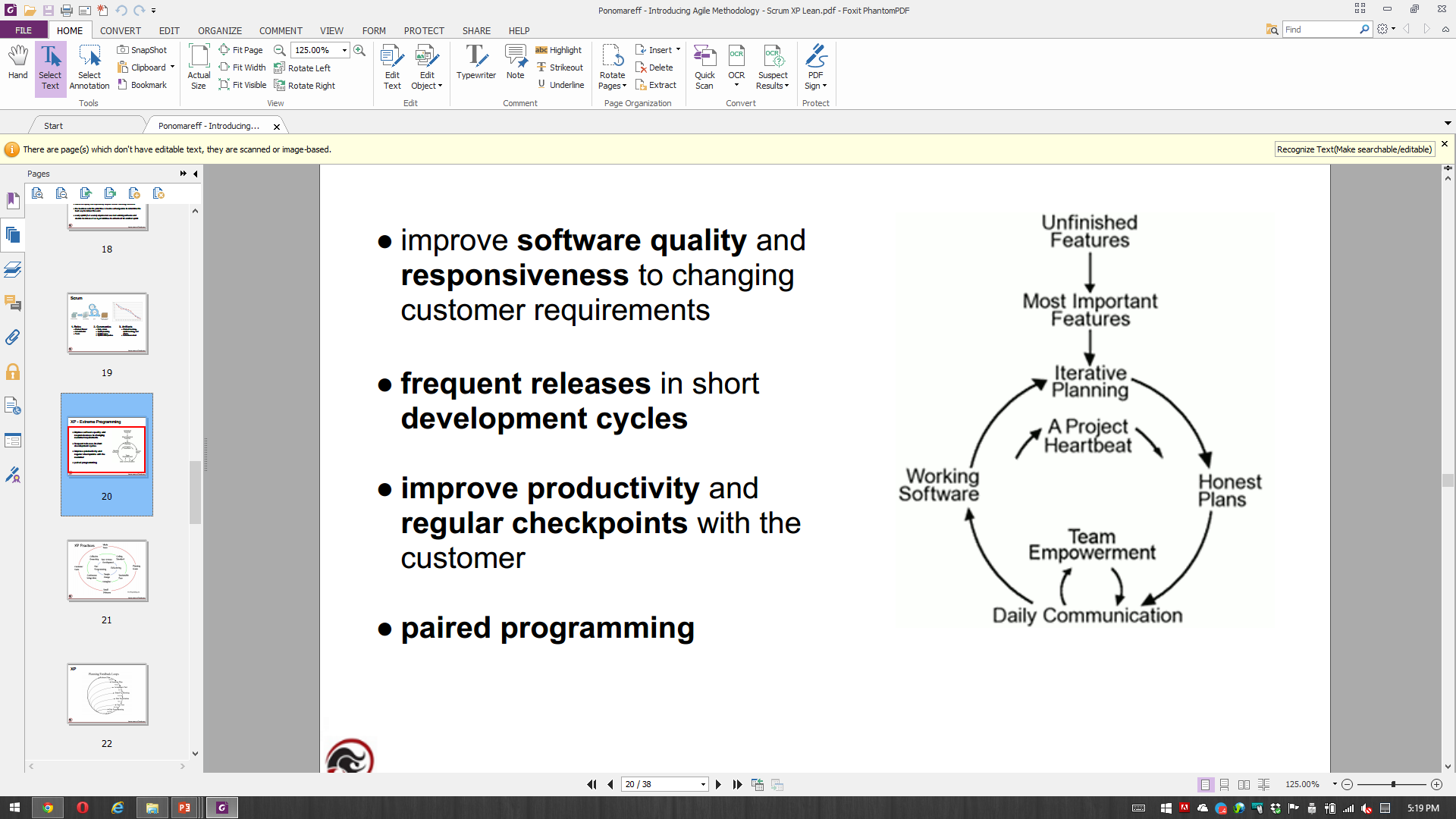 21
Scrum
Project members form a Scrum Team consisting of 5–9 people
The goal of the Sprint is determined and the prioritized functionality is broken down into detailed tasks
The team is self-organized and the members have a joint responsibility for the results
Each Sprint enhances the product’s market value and adds new functions and improvements that can be delivered to the customer
22
Scrum
23
Iterative Scrum
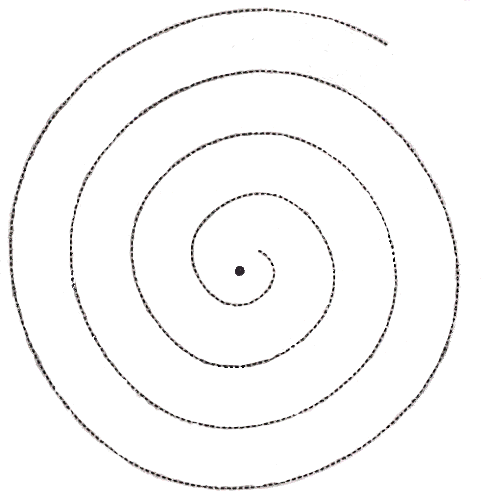 Scrum
25
Scrum
26
Boards
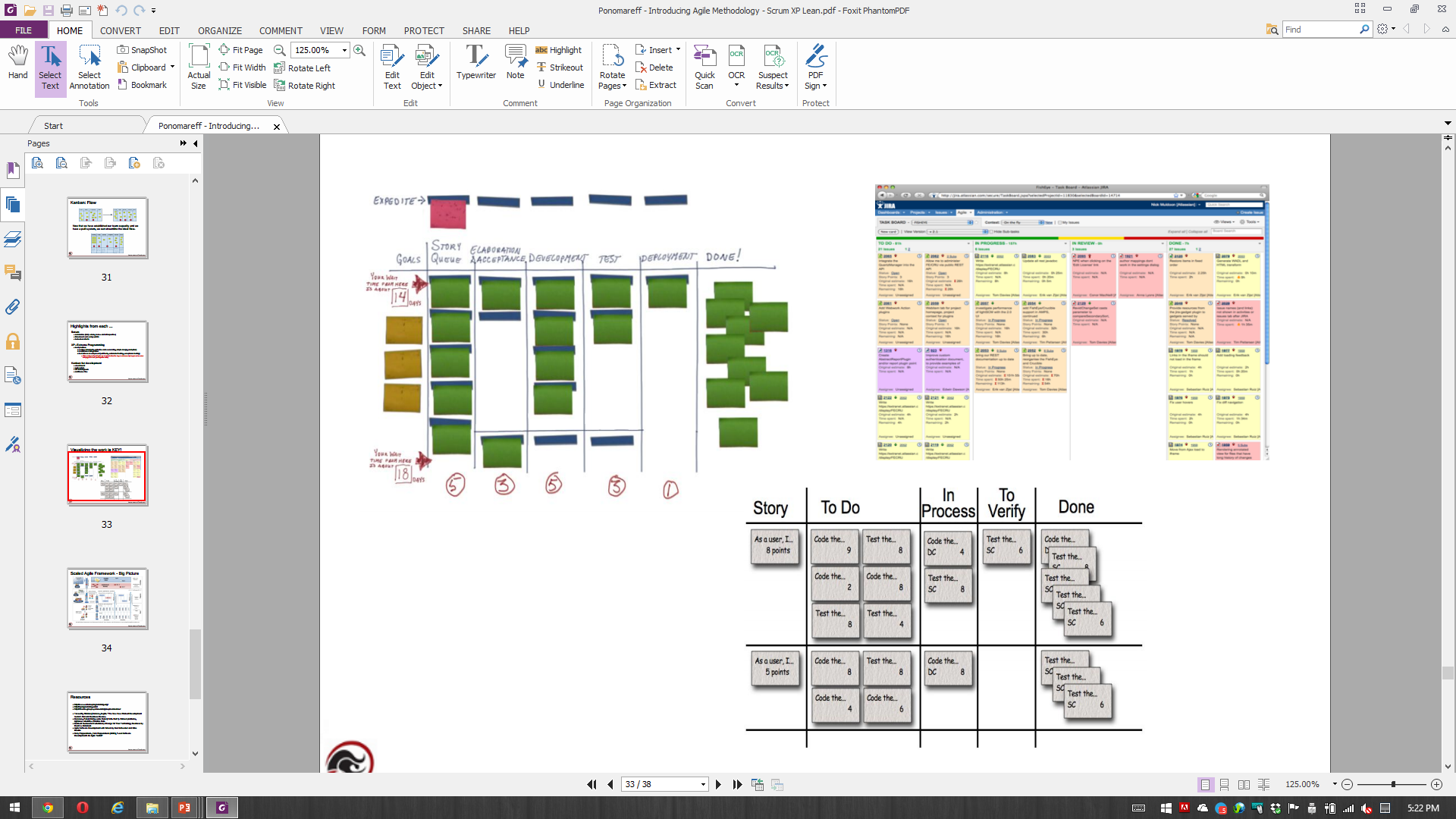 27
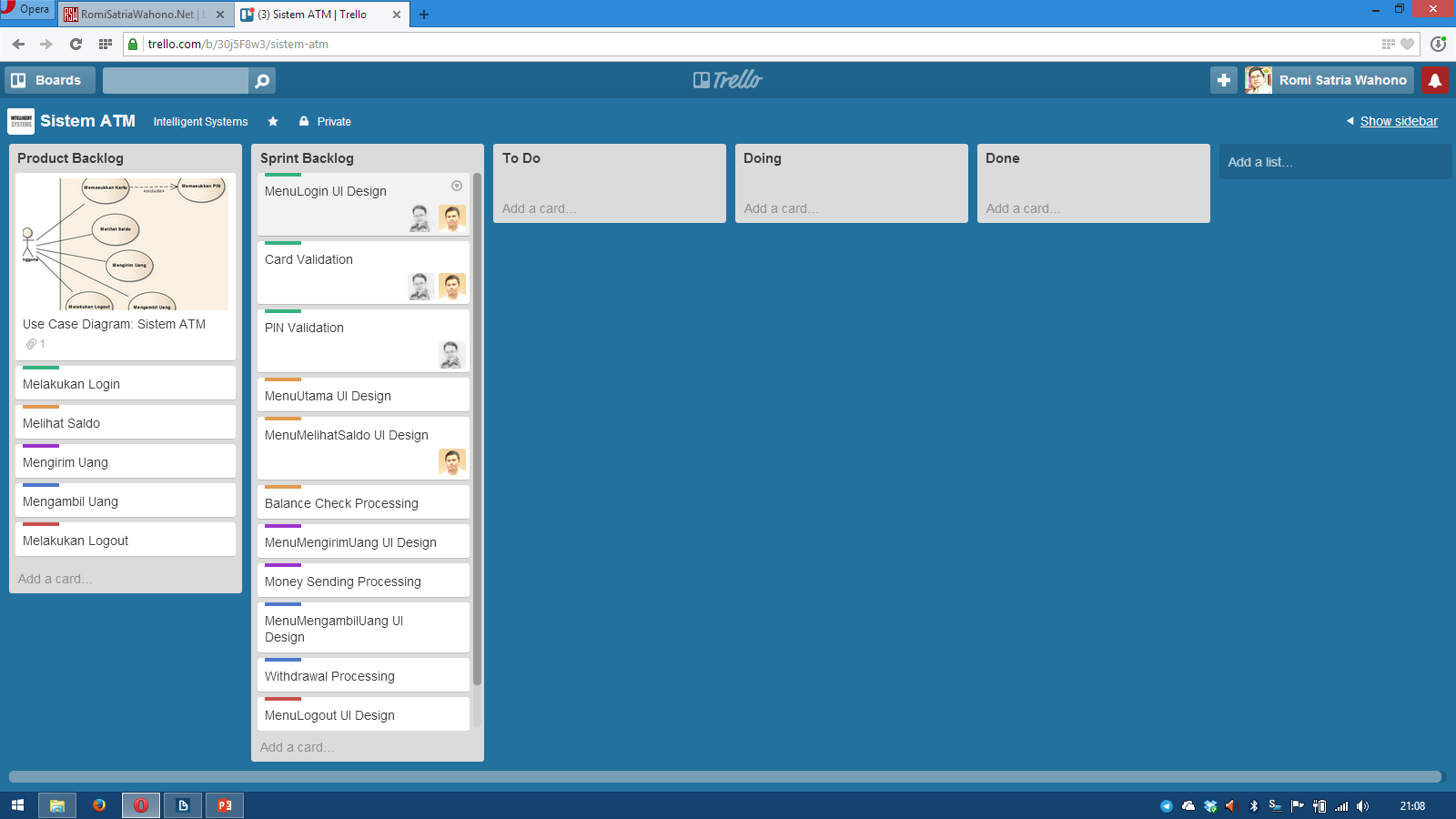 28
XP vs Scrum vs Lean
XP deals with how to work with programming
Scrum deals with how the project is organized and planned
Lean Development deals with which comprehensive principles should apply for the entire development organization
29
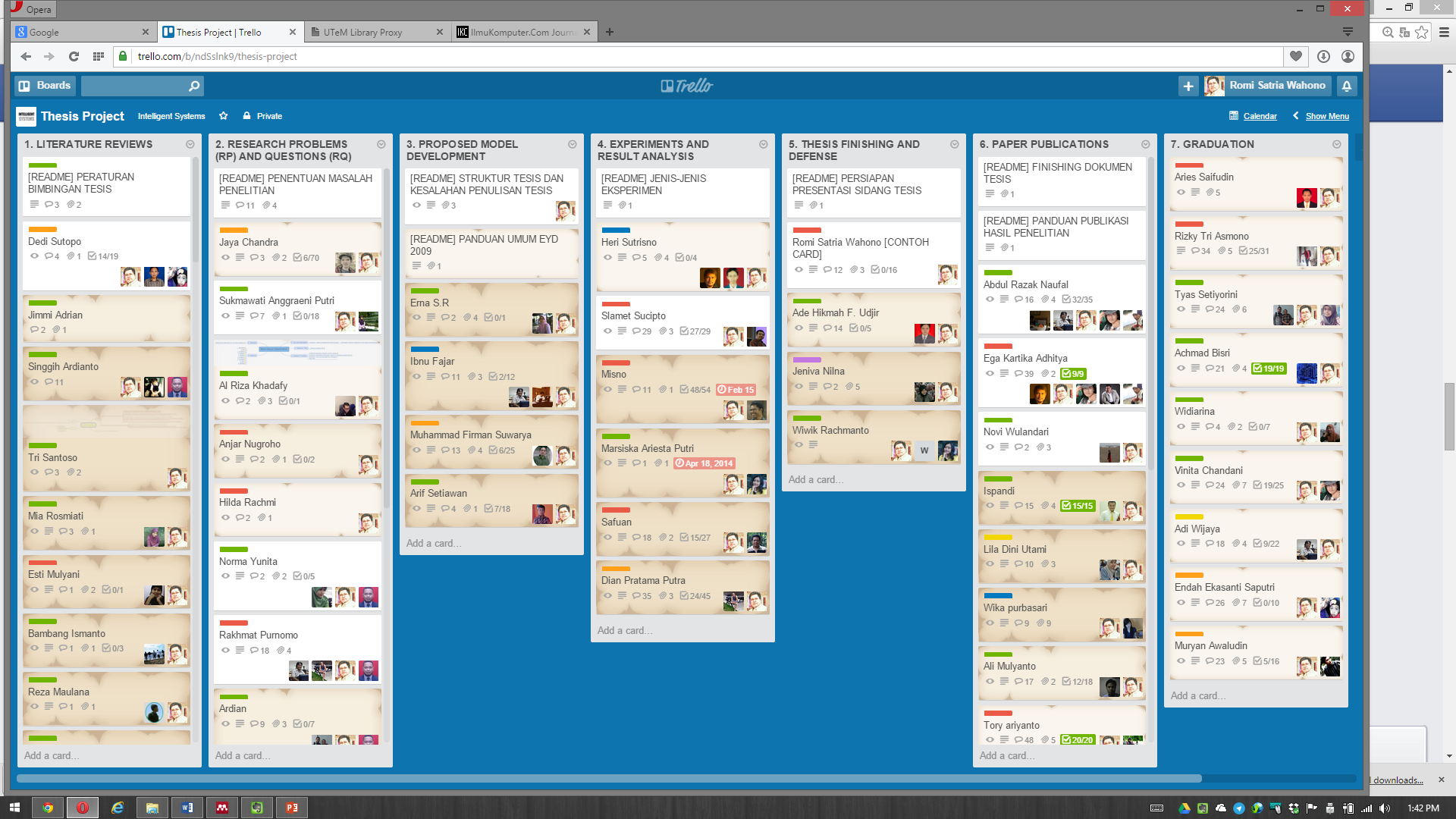 30
3.5 Methodology Selection Strategy
31
Selection Factors
Clarity of User Requirements
Familiarity with Technology
System Complexity
System Reliability
Short Time Schedules
Schedule Visibility
32
Selection Factors
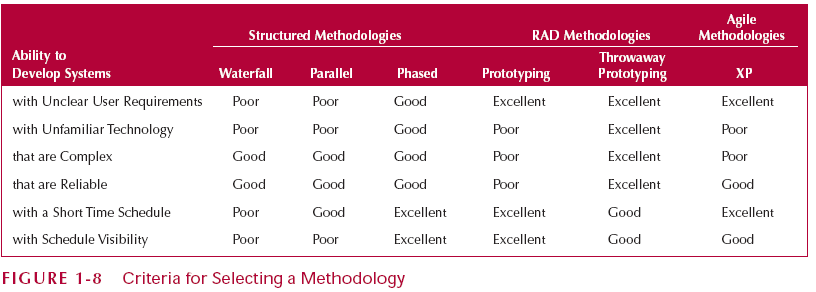 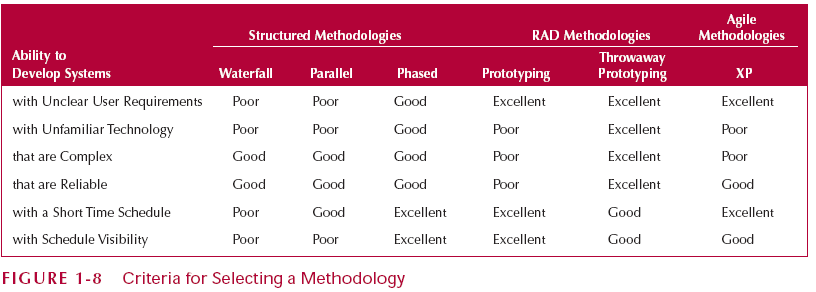 33
Latihan Analisis Kasus:Memilih Metodologi yang Tepat
Seandainya, anda adalah seorang software engineer di perusahaan PT BlackSoft, sebuah perusahaan IT yang memiliki kantor cabang di berbagai tempat di dunia
PT BlackSoft ingin membangun sebuah sistem yang bisa menampilkan informasi tentang sumber daya manusia yang dimiliki, baik itu lokasi saat ini, latar belakang pendidikan, jadwal pekerjaan dan pengalaman kerja yang dimiliki
Asumsikan bahwa ini adalah ide baru yang belum pernah diimplementasikan di PT BlackSoft sebelumnya
PT BlackSoft memiliki jaringan internasional dimana kantor cabang di berbagai negara menggunakan hardware dan software yang berbeda
Manajemen ingin agar sistem dapat selesai dikerjakan dan mulai bisa berjalan dalam satu tahun
34
Latihan Kognitif
Jelaskan apa itu Software Development Life Cycle!

Jelaskan apa itu Software Development Methodology!

Jelaskan perbedaan diantara keduanya!
35
Reference (Foundation)
Ian Sommerville, Software Engineering 10th Edition, Addison-Wesley, 2015
Roger S. Pressman, Software Engineering: A Practitioner’s Approach 8th Edition, McGraw-Hill, 2014
P. Bourque and R.E. Fairley, eds., Guide to the Software Engineering Body of Knowledge Version 3.0, IEEE Computer Society, 2014
Albert Endres dan Dieter Rombach, A Handbook of Software and Systems Engineering, Pearson Education Limited, 2003
Yingxu Wang, Software Engineering Foundations: A Software Science Perspective, Auerbach Publications, Taylor & Francis Group, 2008
Reference  (Process)
Alan Dennis  et al,  Systems Analysis and Design with UML – 4th Edition, John Wiley and Sons, 2012
Dan Pilone and Russ Miles, Head First Software Development, O’Reilly Media, 2008
Barclay and Savage, Object-Oriented Design with UML and Java, Elsevier, 2004
Kenneth E. Kendall and Julie E Kendall, Systems Analysis and Design 8th Edition, Prentice Hall, 2010
Hassan Gomaa, Software Modeling and Design: UML, Use Cases, Patterns, and Software Architectures, Cambridge University Press, 2011
Layna Fischer (edt.), BPMN 2.0 Handbook Second Edition, Future Strategies, 2012
Reference (Quality)
Daniel Galin, Software Quality Assurance, Addison-Wesley, 2004
Kshirasagar Naik and Priyadarshi Tripathy, Software Testing and Quality Assurance, John Wiley & Sons, Inc., 2008
Jeff Tian, Software Quality Engineering, John Wiley & Sons, Inc., 2005
G. Gordon Schulmeyer, Handbook of Software Quality Assurance Fourth Edition, Artech House, 2008
Reference (Research)
Christian W. Dawson, Project in Computing and Information System a Student Guide 2nd Edition, Addison-Wesley, 2009
Mikael Berndtsson, Jörgen Hansson, Björn Olsson, Björn Lundell, Thesis Projects - A Guide for Students in Computer Science and Information System 2nd Edition, Springer-Verlag London Limited,  2008
Mary Shaw, Writing Good Software Engineering Research Papers, Proceedings of the 25th International Conference on Software Engineering, 2003
C. Wohlin, P. Runeson, M. Host, M. C. Ohlsson, B. Regnell, and A. Wesslen, Experimentation in Software Engineering, Springer, 2012
P. Runeson, M. Host, A. Rainer, and B. Regnell, Case Study Research in Software Engineering: Guiidelines and Examples, John Wiley & Sons, Inc., 2012
39